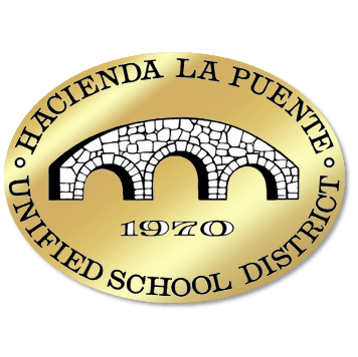 Measure BB - Expenditures & Committed
2024/25
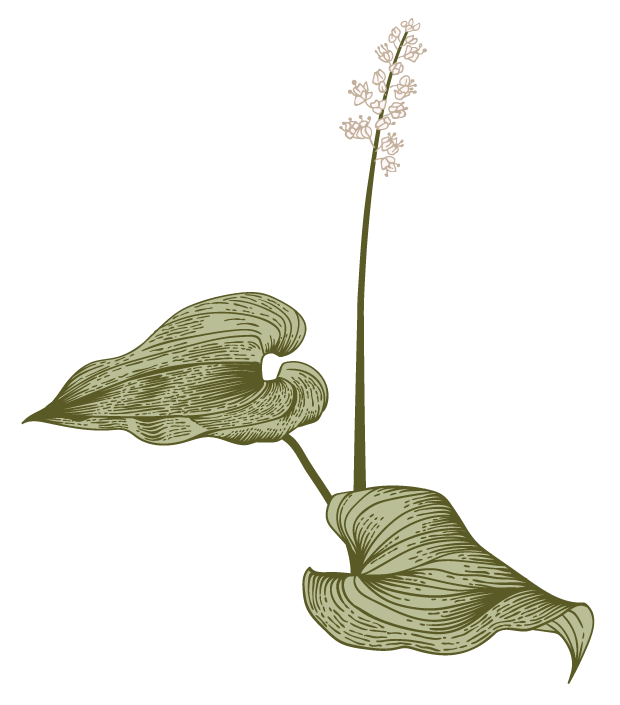